Oddvar T. Faltinteamleder helse- og omsorgstjenesterLikepersonsamling, Nasjonalforeningen for folkehelsenGardermoen, 17. november 2018
Ombudets mandat
Ombudet skal arbeide for å ivareta pasientens og brukerens behov, interesser og rettssikkerhet overfor den statlige spesialisthelsetjenesten og den kommunale helse- og omsorgstjenesten, og for å bedre kvaliteten i disse tjenestene. 

Pasient- og brukerrettighetslovens § 8-1
Hvem er vi?
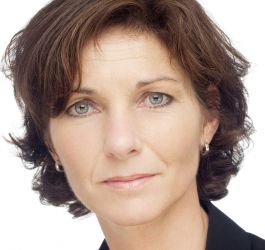 Anne-Lise Kristensen
Pasient- og brukerombud i Oslo og Akershus
Sosial- og eldreombud i Oslo
[Speaker Notes: Ombudene Oslo og Akershus slått sammen fra 1.januar 2015.]
Hva kjennetegner ombudet?
Skal bidra til å sikre den enkeltes rettigheter, interesser og behov i helse- og omsorgstjenesten
Alle kan henvende seg til Ombudet, men dersom Ombudet skal gå inn i saken må vi ha fullmakt fra den det gjelder
Ombudet søker en god dialog med brukerne og med tjenestene, og mener det fører til det beste resultat
Uavhengig og uten instruksjonsmyndighet
Gratis
Hva kan vi bidra med?-ovenfor pasienter/brukere
Informere om rettigheter og tjenestetilbud
Bidra til forståelse av vedtak
Dialog med tjenestesteder
Informere om klageprosess
Hjelpe til med å utforme klage
Bistå i kontakt inn mot NPE og Fylkesmann
Lovverk
Lover
Forskrifter
Veiledninger
Rundskriv 
Forarbeider
Pasient- og brukerrettighetsloven
Her gis pasient og bruker rettigheter i forhold til kommune og spesialisthelsetjeneste vedrørende blant annet:

fastlege 
rett til vurdering fra spesialisthelsetjenesten innen 10 virkedager
rett til fornyet vurdering (kun én gang for samme tilstand)
fritt sykehusvalg
individuell plan
BPA
informasjon
medvirkning/samtykke
sykehjem
pbrl § 3-2, første ledd
Pasienten skal ha den informasjon som er nødvendig for å få innsikt i sin helsetilstand og innholdet i helsehjelpen. Pasienten skal også informeres om mulige risikoer og bivirkninger.
Brukermedvirkning
Brukerne har en lovfestet rett til å medvirke (pasient- og brukerrettighetslovens § 3-1 )

Tjenestestedene har en plikt til å involvere brukerne (bl.a. helse- og omsorgstjenestelovens § 9-3)
[Speaker Notes: Pasienter og pårørende inviteres til å bidra i beslutninger om egen helse. «Ingen beslutning om meg uten med meg», har blitt et viktig utsagn for pasientorganisasjoner og pasientrepresentanter.]
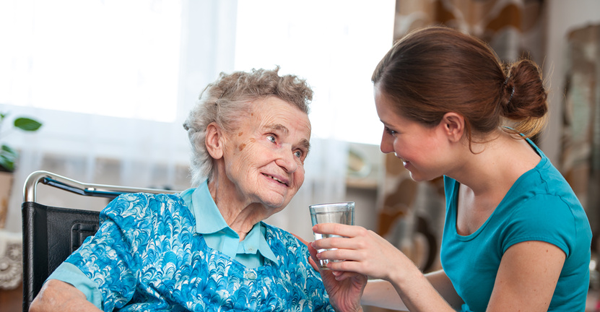 Lov om kommunale helse- og omsorgstjenester
Nødvendige og forsvarlige helse- og omsorgstjenester.

For eksempel:

praktisk bistand, omsorgslønn, avlastning i hjemmet
dag- og aktivitetstilbud
habilitering og rehabilitering utenfor institusjon
hjemmesykepleie
korttidsopphold, avlastning
bolig med service/omsorgsbolig
heldøgnsinstitusjon
Omsorgstrappen
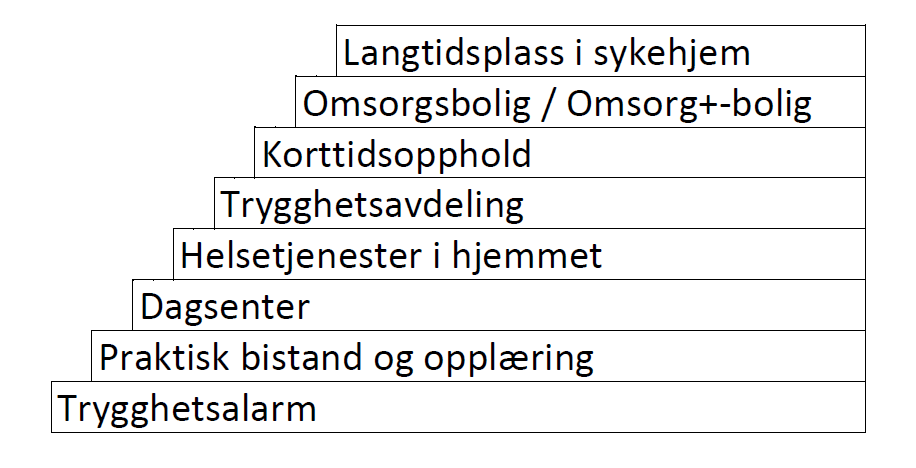 khol § 4-1, første ledd
Helse- og omsorgstjenester som tilbys eller ytes etter loven her skal være forsvarlige. Kommunen skal tilrettelegge tjenestene slik at:

	a. den enkelte pasient eller bruker gis et helhetlig og koordinert helse- og 	omsorgstjenestetilbud,

	b. den enkelte pasient eller bruker gis et verdig tjenestetilbud,

	c. helse- og omsorgstjenesten og personell som utfører tjenestene blir i stand til å 	overholde sine lovpålagte plikter og

	d. tilstrekkelig fagkompetanse sikres i tjenestene.
Lov om kommunale helse- og omsorgstjenester
Nødvendige, forsvarlige og verdige helse- og omsorgstjenester
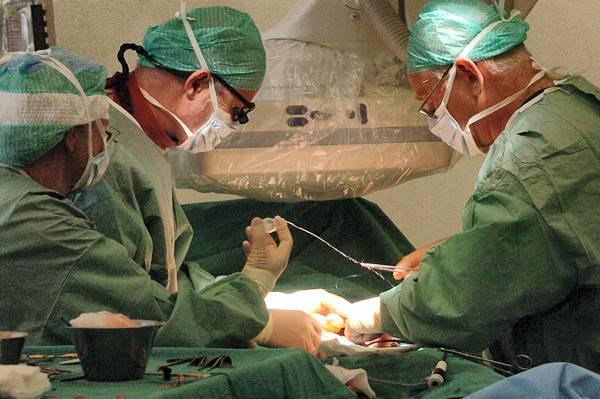 Spesialisthelsetjenesteloven
forsvarlige tjenester
øyeblikkelig hjelp
kontaktlege
organisering
meldeplikt
barneansvarlig personell
Samtykke
Hovedregelen er at helsehjelp bare kan gis med pasientens samtykke

Krav til gyldig samtykke:  

frivillig, informert, uttrykkelig og avgitt av en kompetent person

Skriftlig/muntlig uttrykkelig/stilltiende
Hvem har samtykkekompetanse?
Dersom man åpenbart ikke er i stand til å forstå hva samtykket omfatter kan samtykkekompetanse falle bort.

Den som yter helsehjelp avgjør spørsmålet om samtykkekompetanse

Avgjørelsen skal være begrunnet og skriftlig

Pasienten og dennes nærmeste pårørende skal om mulig straks informeres
Ved manglende samtykkekompetanse
Ved manglende samtykkekompetanse er det helsepersonellet som samtykker på vegne av pasienten, og avgjør om, og i hvilken utstrekning, det skal gis helsehjelp

Det kan (og bør) innhentes informasjon fra pasientens pårørende om hva pasienten ville ønsket

Dersom pasienten motsetter seg helsehjelp, kreves det kreves det lovhjemmel for å gi helsehjelp
Tvang
Pasient- og brukerrettighetsloven kapittel 4A


Må fattes vedtak


Pårørende skal informeres
Tillitsskapende tiltak må være forsøkt

Unnlatelse kan føre til vesentlig helseskade

Helsehjelpen må anses nødvendig

Tiltakene må stå i forhold til behovet for helsehjelpen

I tillegg må helsehjelpen etter en helhetsvurdering framtre som den klart beste løsningen
Vergemål
Vergemål kan omfatte både personlige og økonomiske formål

Vergemålet skal tilpasses til hver enkelt person

Kan ha samtykkekompetanse på noen områder, men ikke alle
Alternativer til vergemål
Fremtidsfullmakt – en fullmakt til representere fullmaktsgiveren når vedkommende ikke lenger kan ivareta sine interesser pga for eksempel demens

Nærståendes representasjonsrett
Pårørende – en uvurderlig ressurs
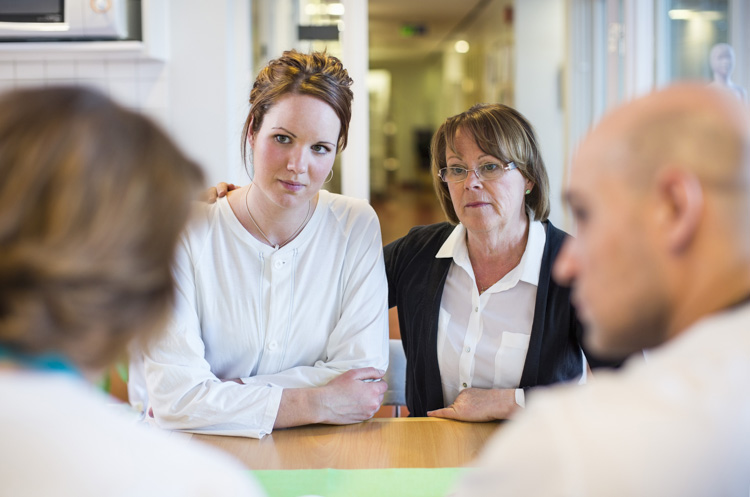 Pårørende
Pårørendeundersøkelsen:

Utfører 110.000 årsverk
25 % av de som svarte yter omsorg i over 30 t i uken
74 % av de som svarte sa at det å være pårørende hadde negativ innvirkning på deres egen helse
Mange sa at noe av den største påkjenningen var møtene med helse- og omsorgstjenesten
Nærmeste pårørende
I utgangspunktet den som pasient/bruker har utpekt

Der pasienten ikke kan gi uttrykk for dette er det den som har hatt løpende kontakt, med utgangspunkt i en gitt rekkefølge, se pasient- og brukerrettighetslovens § 1-3
Rettigheter for nærmeste pårørende
Dersom pasienten samtykker eller ikke selv er i stand til å ivareta sine rettigheter:

rett til informasjon
rett til å uttale seg om helsehjelp
rett til å påklage vedtak
rett til med medvirke
Bent Høie:
Kommunene plikter å foreta en selvstendig vurdering av pårørendes behov. 

(Gardermoen 13.11.17)
Lov om kommunale helse- og omsorgstjenester § 3 - 6
Til personer med særlig tyngende omsorgsarbeid skal kommunen tilby nødvendig pårørendestøtte blant annet i form av:

	1. opplæring og veiledning
	2. avlastningstiltak
	3. omsorgsstønad
Klage på manglende tildeling
Sendes aktuelt tildelingskontor innen 3 eller 4 uker, se vedtak

Tildelingskontoret vurderer på nytt

Oversendes klageinstans dersom man ikke finner å kunne omgjøre (også der det fattes vedtak om delvis omgjøring)
Ta utgangspunkt i vedtakets begrunnelse

Forklar hva som er feil og hvorfor

Bruk dokumentasjon til å underbygge dette

Vær konkret og beskriv konsekvensene

Tildelingskontoret har veiledningsplikt

Kontakt ombudet ved behov
Klage på kvalitet
Snakk med aktuelt tjenestested

Skriftlig klage sendes aktuelt tjenestested

Be om en vurdering fra Fylkesmannen
Kontaktinformasjon
Lille Grensen 7, 0159 Oslo
Telefon: 23 13 90 20
post@ombudet.no
www.ombudet.no
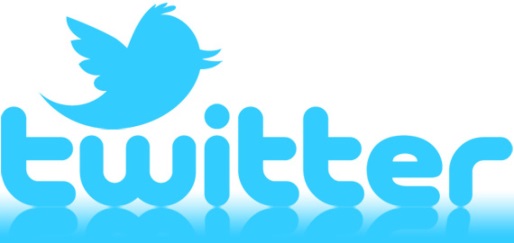 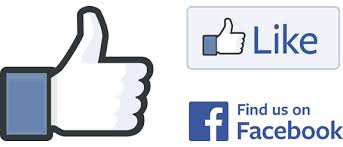 [Speaker Notes: Telefonen er åpen fra 08 til 15 hverdager
For oppmøte er vi åpne fra 10 til 14
Ikke sensitive opplysninger på e-post
Kommer gjerne ut på besøk og informerer om ombudsordningen. Kan også snakke om rettigheter samtidig. Kontakt oss!]
oddvar.faltin@ombudet.no